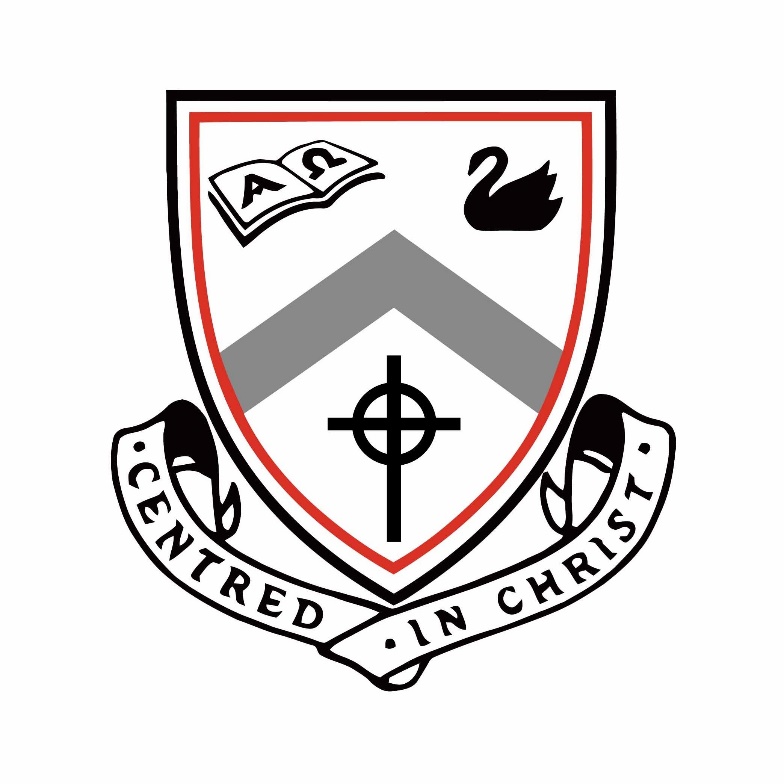 Ursula Frayne Catholic College
PARENT INFORMATION SESSIONS 2022
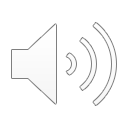 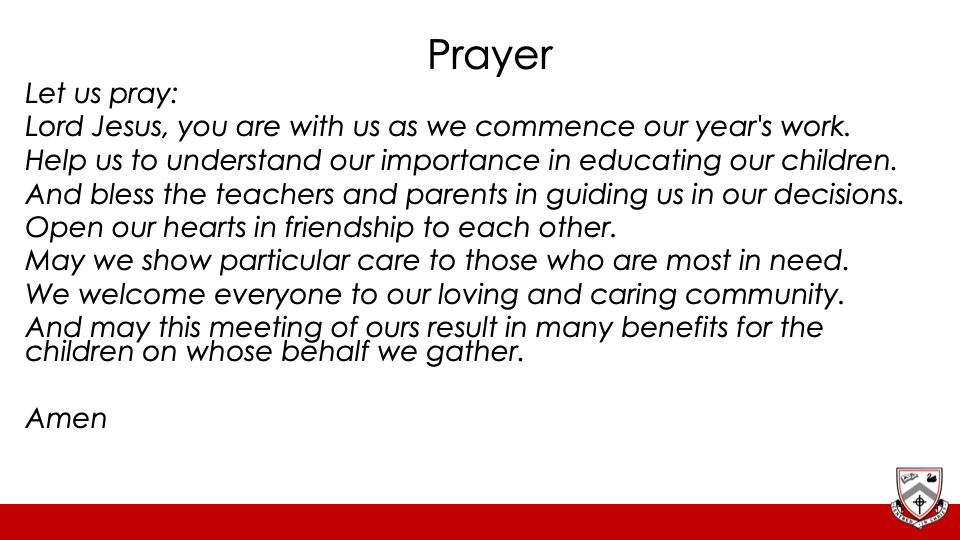 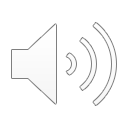 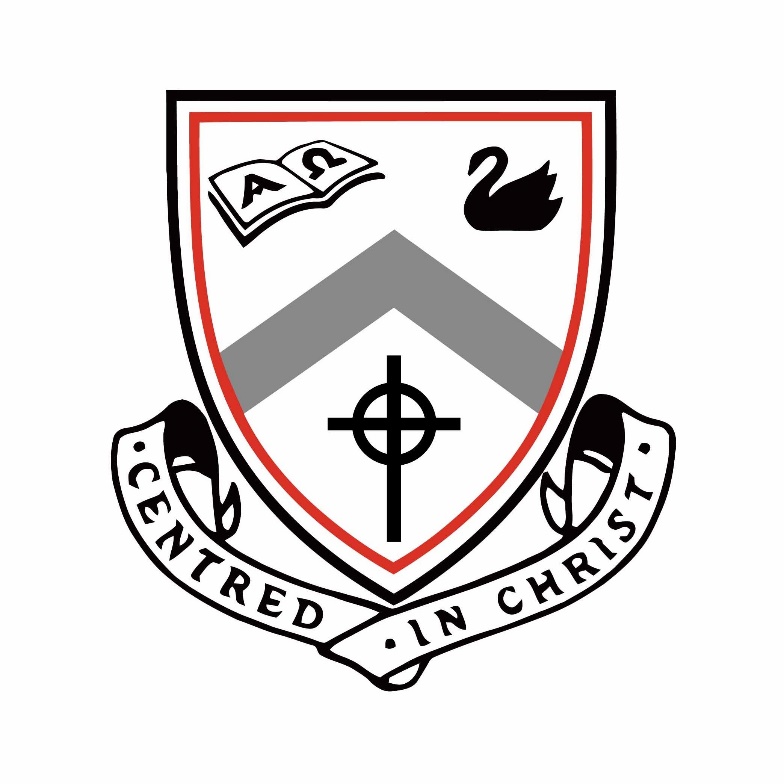 MISSION
(What do we stand for and why do we exist?)
Inspired by the life and teachings of Jesus Christ, our mission is to empower all students 
in the pursuit of excellence 
in their life-long learning journey.
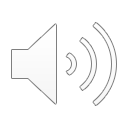 FRAYNE GRADUATE STATEMENT(What are the qualities, attributes and dispositions the College community aspires for its Year 12 graduates?)
We aspire that, upon graduation from Ursula Frayne Catholic College, our students will be faith-filled and joyful young people who are respectful of themselves, others, their community and the environment that sustains them.  Our hope is that they are grateful, resilient, competent, can engage in life-long learning, and are ready to take their place in and make a positive contribution to the world beyond school.
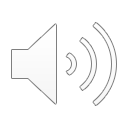 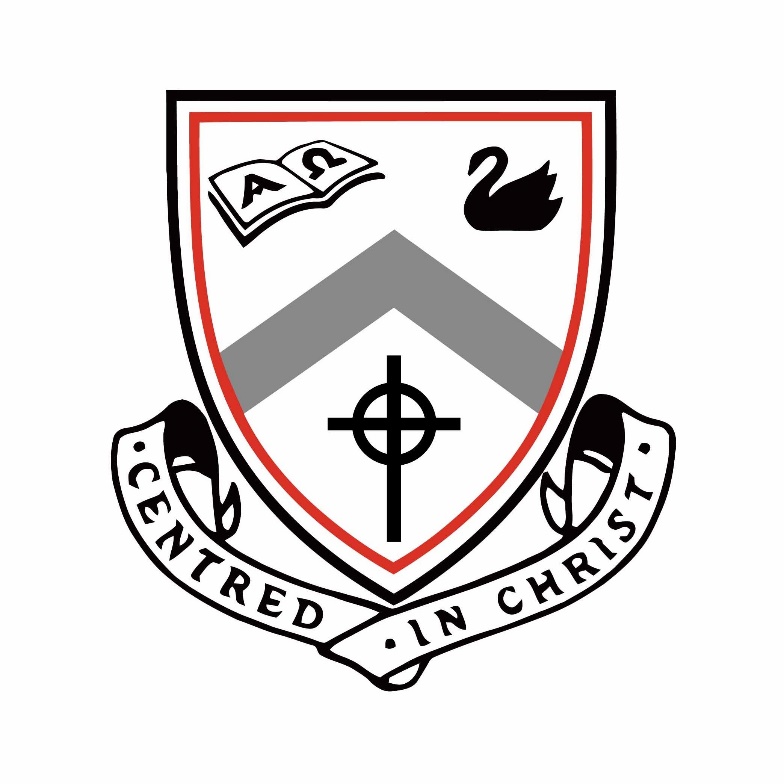 VISION 
(What must our College become in order to accomplish our fundamental purpose?)
A Learning and Faith Sharing Community, Centred in Christ
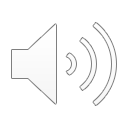 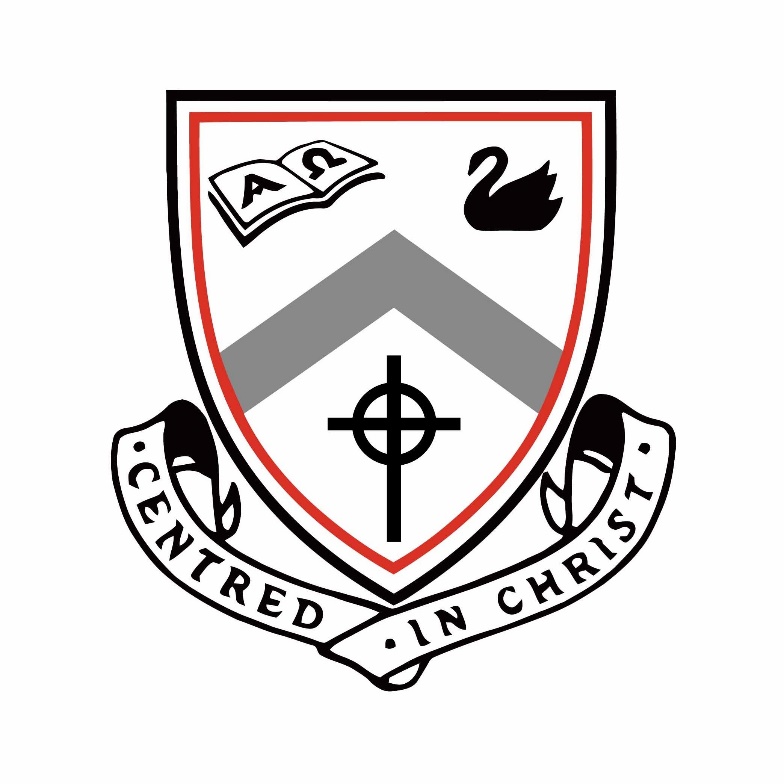 COLLEGE VALUES
(How must we conduct ourselves to achieve our Vision?)
Respect 
Compassion 
Justice 
Hospitality 
Excellence
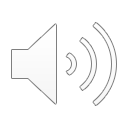 ATTENDANCE
Learning is cumulative. 

It is vital that children do not miss out on important knowledge and skills 
needed for future learning.
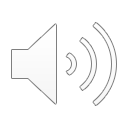 ATTENDANCE
Extended absences (3 or more days), 
particularly family holidays during school terms, are not endorsed 
and require Principal approval.
If you are making any regular specialist appointments for your child during school time, these must be requested in writing to Mr. Mills
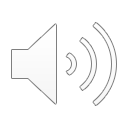 ATTENDANCE
College Attendance Policy
(College Website / College Polices)
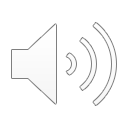 CODE OF CONDUCT
Modelling appropriate relationships
(College Website / College Polices)
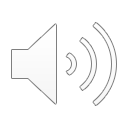 [Speaker Notes: Time/Place and Manner]
Home / School Communication
Please book an appointment via email if required
Email : 
kendra.edmonds@ufcc.wa.edu.au
christopher.andrews@ufcc.wa.edu.au

SEQTA Email is the preferred platform.
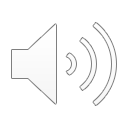 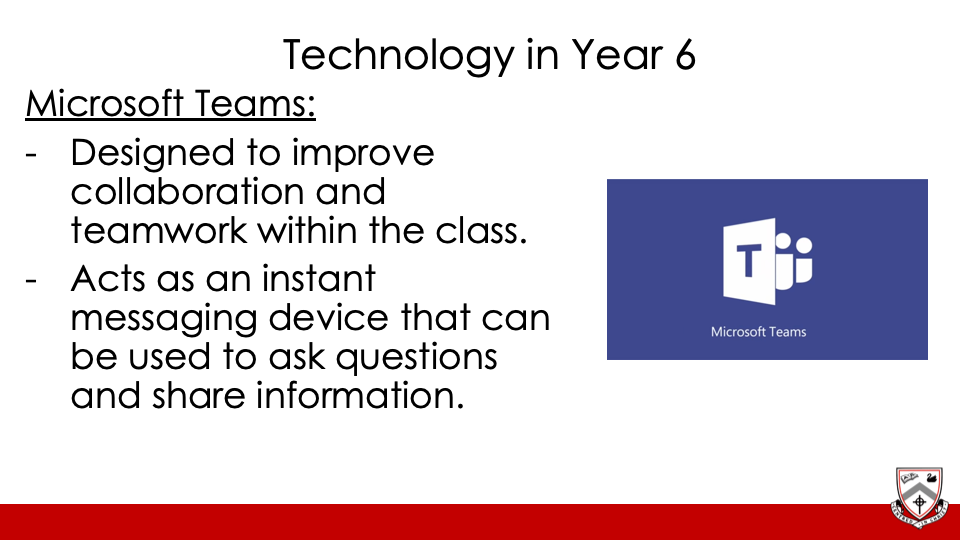 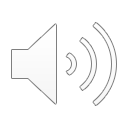 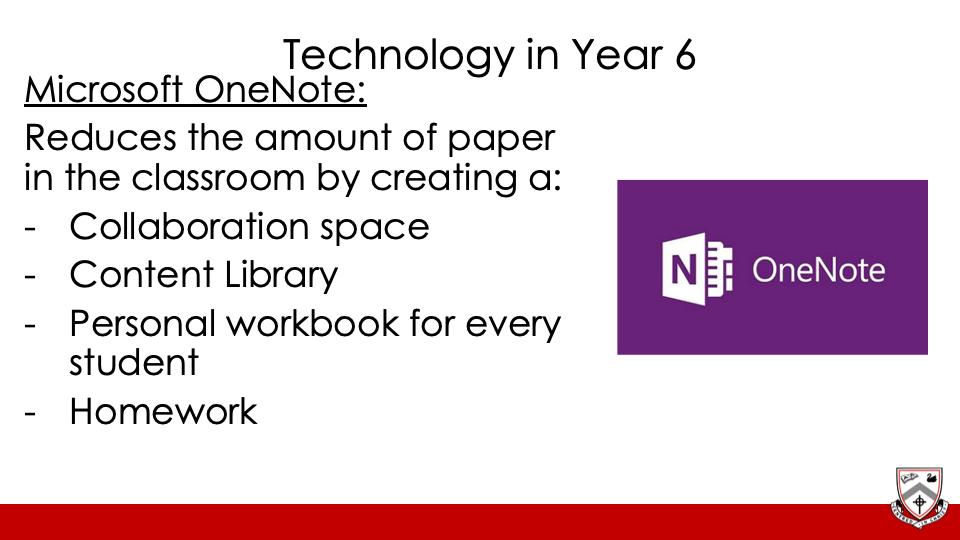 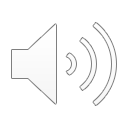 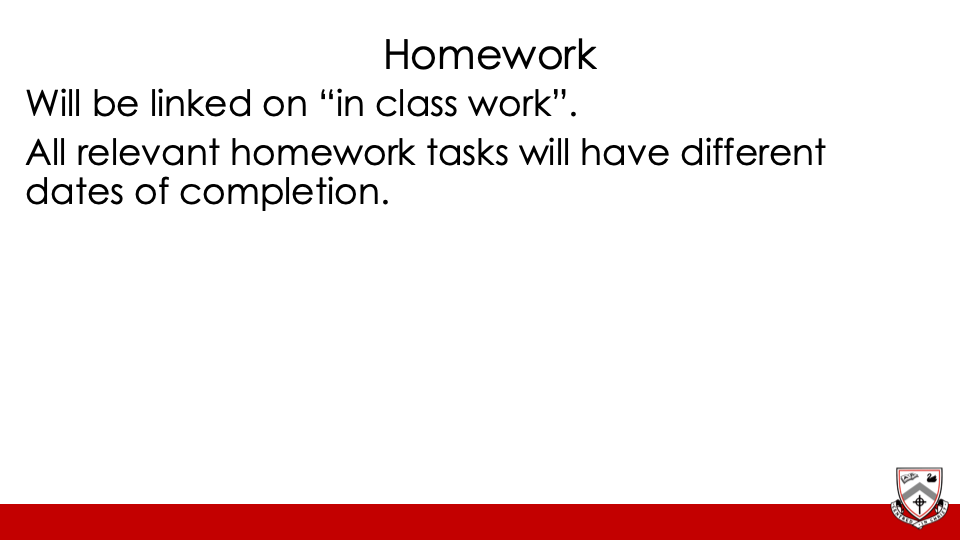 All Homework can be found in your Child’s OneNote, under the tab Homework. Please ask your child to show you their OneNote as the tasks will have different completion dates on it.
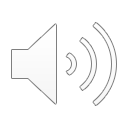 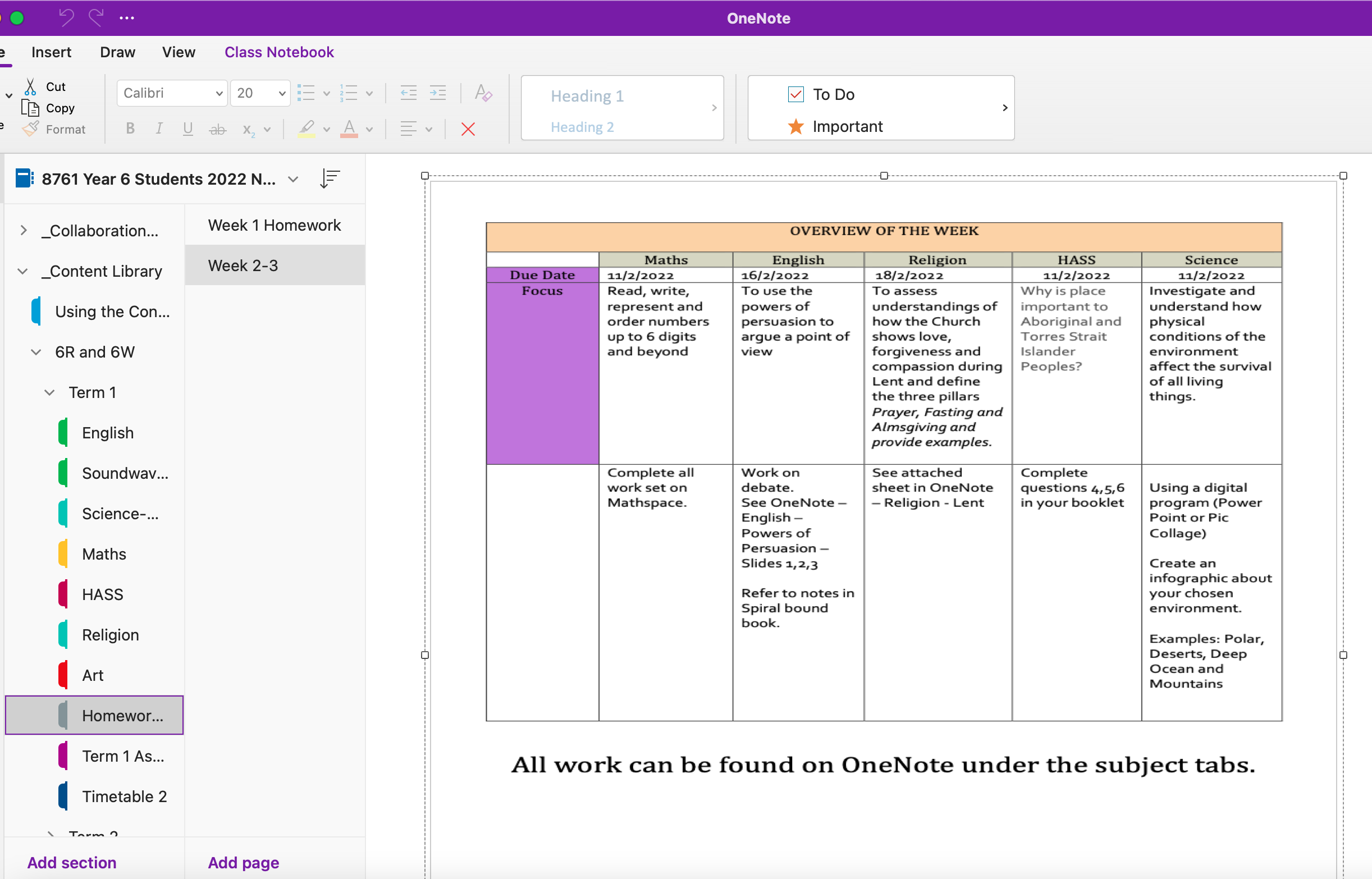 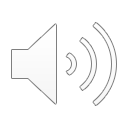 SEQTA
This year SEQTA will be available to students and Parents. It will show subject overviews, assessment outlines, dates and results.

This will assist in the transition for students into Year 7.

An email has been sent home that has a manual attached to it for your assistance.
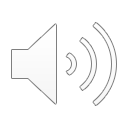 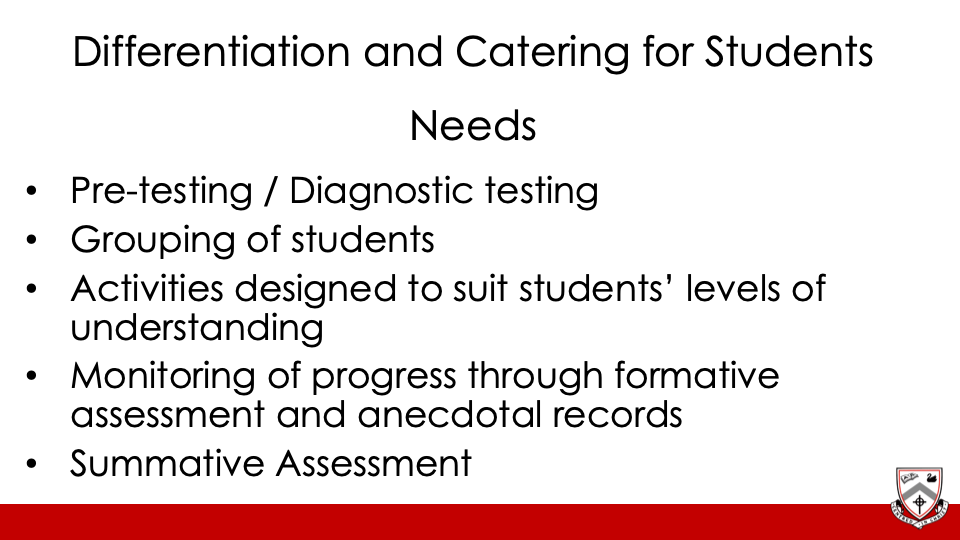 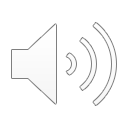 Units of WorkReligion
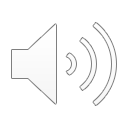 HEALTH / CHILD PROTECTION
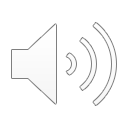 Digital Technologies
This year we are beginning to digitize some of the documents we keep about our students. We will be starting with the “Student ICT Agreement Year 3-6” which is available on the BYOD Portal page on our website. Please read through the document carefully with your child and return it to the classroom teacher signed by both of you.​
Any child that does not return a fully signed form may have their access to the school network revoked.
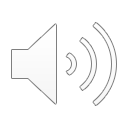 Class Coordinators


6 White = Trish Stavrevski

6 Red = Joann McKennie
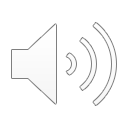